2019 kidney Transplant Taichung Summit
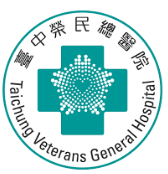 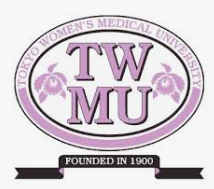 Time：3/17 (Sunday)   Meeting 9:30 ~ 12:30 
Venue：Taichung Veterans General Hospital 5th Meeting Room
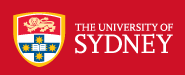 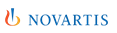 1
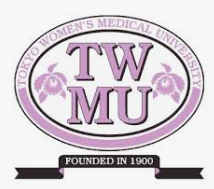 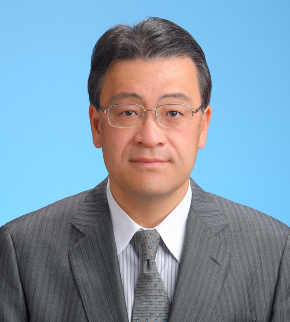 Professor Hideki Ishida
Professor of Department of Organ Transplant Medicine & Urology
Tokyo Women’s Medical University, Japan
Professor Hideki Ishida is currently the professor in the Department of Organ Transplant Medicine & Urology  at Tokyo Women’s Medical University. 
Prof. Ishida received his medical training at the Hokkaido University, and then he underwent his urology and surgery residency and doctorate programs at the Tokyo Women's Medical University. Previously, he was also an Honorary Clinical Fellow in Transplant Surgery at the University of Cambridge in the United Kingdom, under Prof. Sir Roy Caine. 
Prof. Ishida is an active member of medical societies, as he is a Councillor of the Japanese Society for Transplantation, as well as a member of the Japan Surgical Society, the Japanese Society for Urology, the American Society of Transplantation, and the International Transplant Society.
2
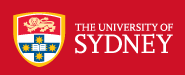 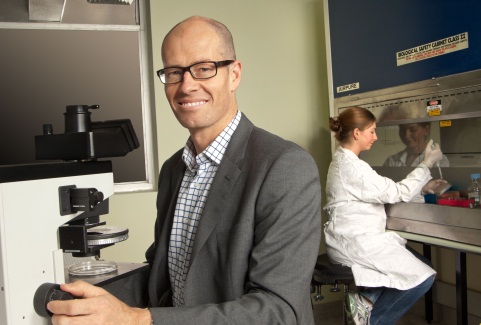 Professor Steven Chadban, PhD, FRACP
Director of Renal Medicine, State-wide Renal Services                                                             Royal Prince Alfred Hospital, Sydney, Australia                                                                      Professor of Medicine, Kidney Hub-CPC, University of Sydney, Australia
Professor Steve Chadban received the University Medal for Medicine at the University of Newcastle, completed physician training in Newcastle, Nephrology training and a PhD at Monash, Victoria, Australia. Following his PhD, Chadban took a post-doctoral position studying immunology at the University of Cambridge, UK. 
He returned to Monash University to run the Transplantation Program from 1999–2002 before moving to the Royal Prince Alfred Hospital, Sydney, Australia, where he is Area Director of Renal Medicine, Senior Staff Nephrologist, Professor of Medicine (Nephrology) and Leader of the Kidney Node, Charles Perkins Centre, University of Sydney. 
Research interests include CKD and ESKD epidemiology, the molecular mechanisms of transplant rejection and CKD, with a focus on innate immunity, and improving outcomes for kidney transplant recipients through clinical trials. He is  a member of  TRANSFORM Scientific Committee and one of the study world leaders.
Professor Steve Chadban was the president, Transplantation Society of Australia and New Zealand and has spoken at numerous national and international meetings and has produced over 200 papers published in journals including the New England Journal of Medicine, JAMA, Lancet and the Journal of Clinical Investigation.
3